Department of Small Business Development, SEDA & SEFA
2017/18 Quarter 4 
Performance Report to 
Portfolio Committee on Small Business Development



Date of Meeting: 6 June 2018
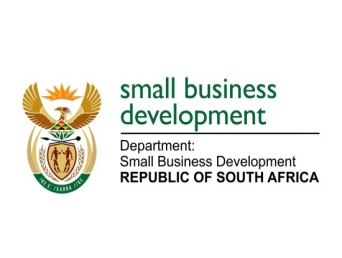 1
Presentation Outline
Background and Purpose
Governance and Compliance
Performance Summary
Overall Performance
Highlights
Under-achievements
Financial Performance
Human Resource 
Overall performance report by programme
Recommendations
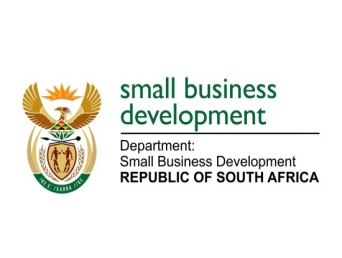 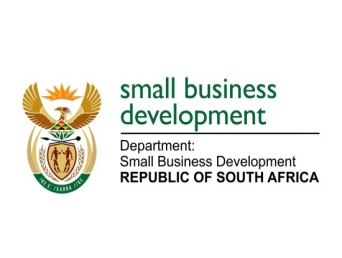 2
Background & Purpose
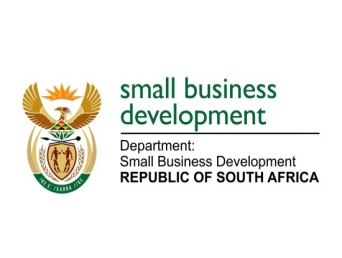 3
1. Background & Purpose
1.1. The Report represents an overview of the activities of the department in line with the Public Finance Management Act 1 of 1999, Treasury Regulations 5.3 and 30.3 and the Framework for Strategic Plans and Annual Performance Plans.

1.2 The Performance Report reflects
1.2.1 Progress made on the implementation of performance indicators and targets set in respect of Quarter Four (Q4) in the 2017/18 Annual Performance Plan (APP);
1.2.2 Variances and reasons for variance;

1.2.3 Key challenges faced by the department in implementing the mandate; and

1.2.4 Planned actions to mitigate implementation challenges.
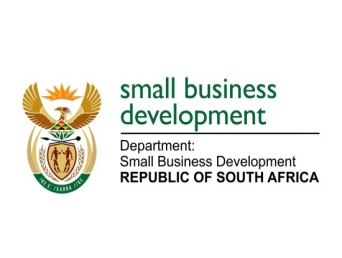 4
2. Governance and Compliance
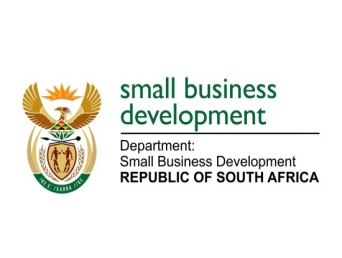 5
Governance & Compliance
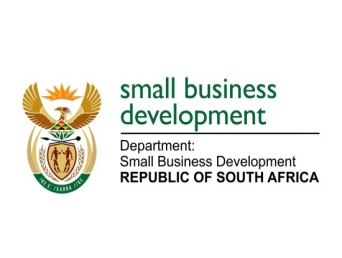 6
Governance & Compliance
2.1. The Department complied with all the relevant provisions of the Public Finance Management Act (PFMA), 1999 (No. 1 of 1999), Treasury Regulations and the National Treasury Framework for Annual Performance Reporting.

2.2. The Minister and Executive Committee (MinEXCO) meeting was held on 16 February 2018.

2.3. The Department submitted the 2017/18 Quarter 3 performance report at the Department of Planning, Monitoring and Evaluation (DPME) on 31 January 2018. 

2.4. The Department lodged the Q3 2017/18 Preliminary Performance Report with the Executive Authority on 31 January 2018

2.5. The Department tabled the 2018/19 Annual Performance Plan in Parliament on 12 March 2018.

2.6. The Department presented the Q3 2017/18 Performance Report to the Portfolio Committee on Small Business Development on 14 March 2018.
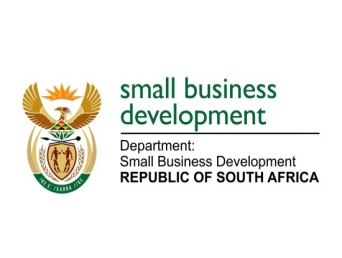 7
3. Performance Summary
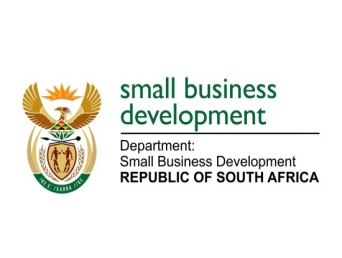 8
Mandate, Strategic Goals And Objectives
The department is mandated to lead an integrated approach to the promotion and development of small businesses and cooperatives through a focus on the economic and legislative drivers that stimulate entrepreneurship to contribute to radical economic transformation.
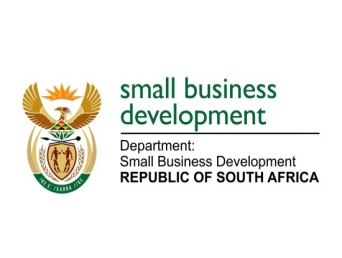 9
Q4 2017/18 Performance Executive Summary
Performance Statement: 
The department has 54 Performance Indicators, 54 Annual Targets and is reporting against 50 Quarterly Targets
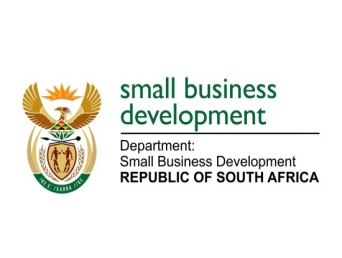 10
Q4 2017/18 Performance Executive Summary
Performance Statement: 
The department has 54 Performance Indicators and is reporting against 50 Quarterly Targets
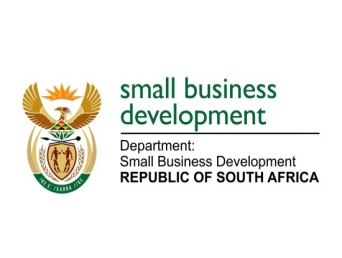 11
Highlights
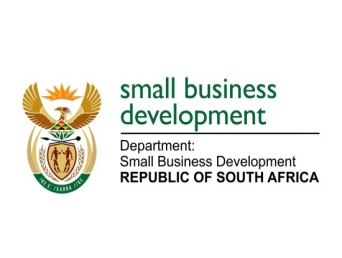 12
Q4 Highlights
The Entrepreneurship Development has found traction in the country since the hosting of the Global Entrepreneurship Congress in March 2017.  Based on this, the 22 on Sloane  Business Hub was funded to the tune of R4, 7 million. As a concrete manifestation of GEN –Africa, the Campus offers Start-ups and SMMEs a complete turnkey solution to scale, from the initial idea all the way to commercialisation, funding opportunities and access to markets’ to nurture the entrepreneurial mind-set, ensure their sustainability; and, to explore development of new industries and contribute towards job creation in Africa.

The Transversal Agreement with the Services Seta has unlocked an investment of R1.5 billion over the period of three (3) years which the portfolio can utilise for various entrepreneurship and cooperatives development initiatives.

The Department developed a Non-Financial business architecture to enhance the interventions and thus effective implementation of the mandate of the Department. The architecture provides for a value chain approach that seeks to identify needs and appropriate support at different life cycle levels of SMMEs and Cooperatives. The architecture creates a platform for an implementation plan which will be finalised in quarter one of 2018/19 financial year.

The research on the Comparative Analysis on Small Business Legislative provisions finalised and approved. The outcomes of the study will form part of work to be undertaken by the Task Team that has been established to assist with the finalisation of recommendations for the Amendment of the National Small Business Act.
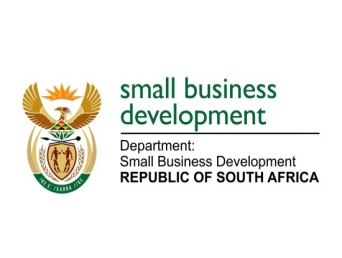 13
Q4 Highlights
The payment file to release the first tranche of money for the EU Employment Creation for Job Creation has been compiled, submitted to National Treasury and approved by the EU. The first tranche of money, i.e. EURO 14 million has been transferred to the National Treasury RDP account.   

The Women in Maize project has reached significant milestone. The provinces that are currently participating involve Gauteng, Kwa-Zulu Natal, Mpumalanga and Limpopo. A cluster of 9 cooperatives were provided with funding support by the SAB to the tune of R4.9million. This funding support was primarily for capital investment (e.g. pivots, dam, pipelines, shed and fencing). The Project Report was finalised in terms of the  partnership agreement between DSBD, SAB and ARC.

The Business Registration process for the whole of the Vhembe District in Limpopo has been successfully re-engineered with the consent of the Thulamela, Makhado, and Mussina and Collins Chabane municipalities. A report has been compiled to document the process of re-engineering and analysing the process and a model for “Collaborative Process Analysis and Re-engineering” has been developed.
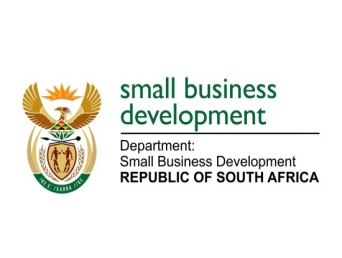 14
Q4 Highlights…cont
The Co-Operative Incentive Scheme exceeded its target for the quarter. The CIS was allocated R78 million and was expected to approve 70 applications, however, it approved a total number of 87 applications to the value of R28.42 million. The targeted value of approvals was R16.75 million. During the period under review, disbursements amounted to R29.21 million against a target of R16.75 million. 

In Q4 the DSBD sustained its year to date achievement of 
Paying 100%, of valid invoices, within 30 days. DSBD received and processed 2 692 invoices amounting to R18 144 646.82 within 30 days. 
Exceeding the target for the employment of persons with disabilities, by achieving 2.8%
Sustaining its 2-year record of exceeding 50% of women in SMS, by achieving 51.2%
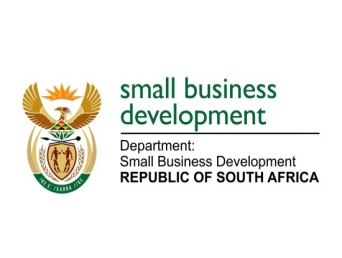 15
Under-achievements
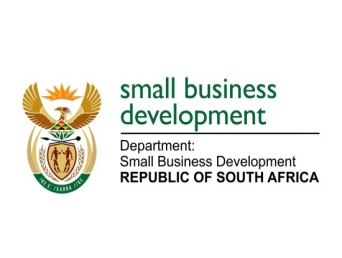 16
Performance Against APP 2017/18
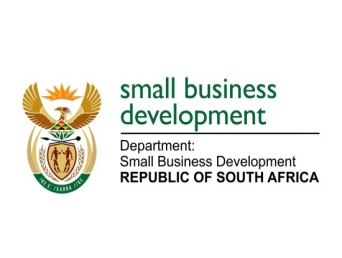 17
Performance Against APP 2017/18
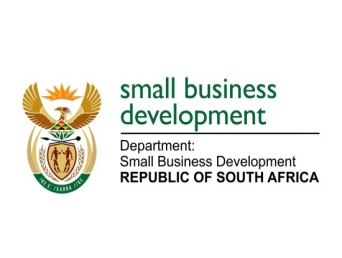 18
Performance Against APP 2017/18
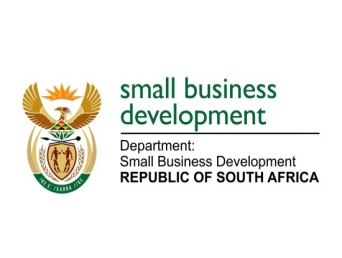 19
4. Financial Information
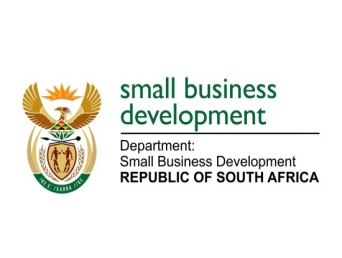 20
Q4 2017/18: Expenditure
Actual expenditure was R356.7 million (96.6%) against the planned spending of R369.4 million resulting in an under spending of R12.7 million (3.4%)
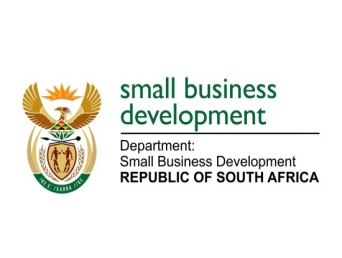 21
Q4 2017/18: Expenditure
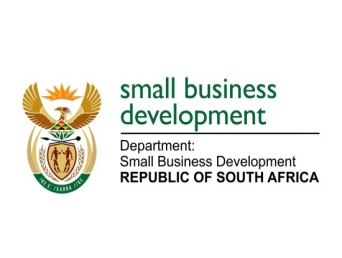 22
Q4 2017/18: Economic Classification
R’000
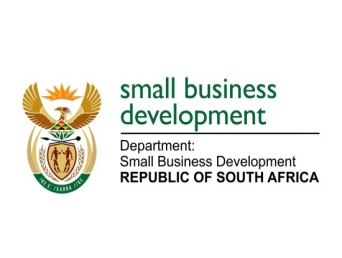 23
Q4 2017/18: Overall Reasons For Variance
Compensation of Employees under spent by R1.4 million (4%) for the quarter due to vacant posts, as planned spending was R35.5 million and whilst actual expenditure was R34 million.  
	
Goods and services over spent by R6.7 million (53.8%) for the quarter as planned spending was R12.5 million whilst actual expenditure was R19.2 million. 
Over expenditure occurred largely occurred on ICD related activities such as catering (R1.4 million) and contractors (R1.4 million), operating leases (R3.2 million) due higher than anticipated accommodation costs, as well as consultants (R2.7 million) due to expenditure associated to the DEMO Africa event.
	
Capital asset under spent by R1.4 million (39.1%) or the quarter due to vehicles projected for Q4 delivered and paid for in December 2017, planned spending was R3.6 million whilst actual expenditure was R2.2 million
The cost drivers was Ministerial vehicles (R1.8 million), finance leased photocopy machines and cell phones (R1.3 million), software and licences (R1.5 million) and paid for the procurement of Desktops and Laptops, office equipment and audio visual equipment (R1.6 million).

Transfer payments – under spent by R16.6 million (5.2%) as planned spending for the quarter was R317.9 million whilst actual expenditure was R301.3 million.
Shared Economic Infrastructure Funding  under spent by R3.9 million (17.5%) for the quarter as planned spending was R22.3 million whilst actual spending was R18.4 million (84.5%)
Cooperatives Incentives Scheme  under spent by R1.5 million (4.9%) for the quarter as planned spending was R30.7 million whilst actual spending was R29.2 million (95.1%
Enterprise Incubation Programme Overspent by R7.4 million (-24.9%) as planned spending for the quarter was R30.1 million whilst actual expenditure was R37.6 million (124.9%).
Black Business Support Development Programme under spent by R18.7 million (41.7%) as planned spending for the quarter was R44.8 million whilst actual expenditure was R26 million (58.3%).  The R18.7 million could not be disbursed as BBSDP disbursements for the first three (3) quarters had exceeded the cash flow projected for the period by R18.7 million.
24
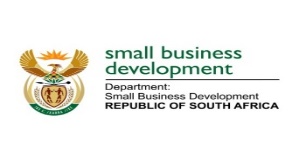 YTD: Overall Expenditure
The year to date projections amounted to R1.476 billion whilst actual expenditure amounted to R1.459 billion resulting in a variance of R16.2  million (1.1%)
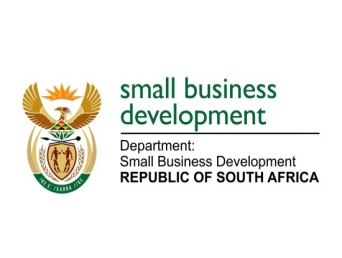 25
YTD 2017/18: Expenditure
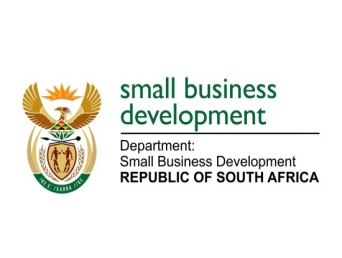 26
YTD: Overall Expenditure
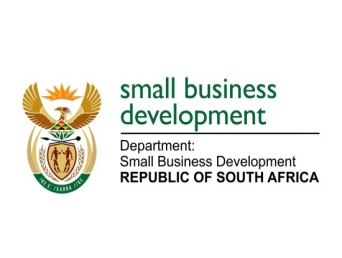 27
YTD: Overall reasons for variance
Compensation of Employees under spent by R3.4 million (2.6%) as planned spending was R132.5 million whilst actual expenditure amounted to R129 million (97.4%). Vacant posts percentage as at 31 March 2018 was 11.9%  

Goods and services under spent by R327 thousand (0.4%) as planned spending was R78.5 million whilst actual expenditure was R78.1 million (99.6%).   
The main cost drivers were travel and accommodation (R20.5 million), operating leases (R18.9 million), consultancy services (R13.5 million), catering (R3.7 million), regulatory audits (R3.3 million), training and development (R2.1 million), advertising (R1.4 million) and travel related administrative fees (R1.2 million)
	
Capital asset under spent by R13 thousand (0.2%) as spending was R6.471 million against a budget of R6.471 million.

Transfer payments – under spent by R12.4 million (1%), as planned spending was R1.258 billion whilst actual expenditure was R1.246 billion (99%)
Shared Economic Infrastructure Funding  under spent by R7.4 million, three (3) tranches that could not be disbursed due to delays in keeping to the agreed milestones.   
 Cooperatives Incentives Scheme  under spent by was R55 thousand (0.1%) as planned spending was R70.8 million whilst actual expenditure was R70.7 million (99.9%). 
Enterprise Incubation Programme  underspent by R4.9 million (6.5%) as planned spending was R75.5 million whilst actual expenditure was R70.6 million (93.5%)
Black Business Support Development Programme under spent by R7 thousand (0%) as planned spending was R256.8 million whilst actual expenditure was R256.7 million (100%)
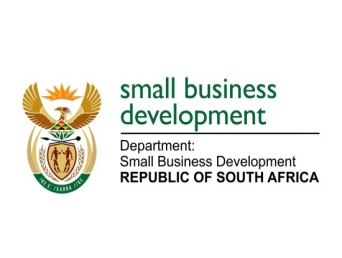 28
5. Human Resources
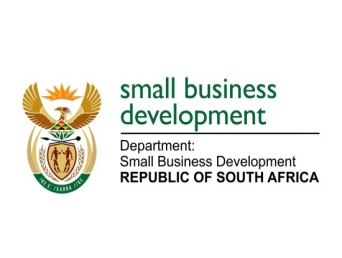 29
Key HR MTSF Performance Indicators
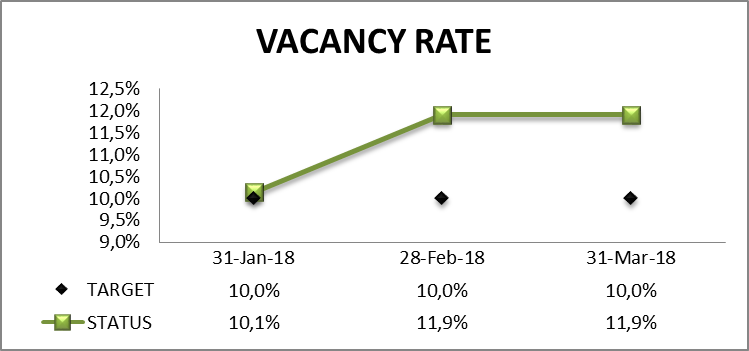 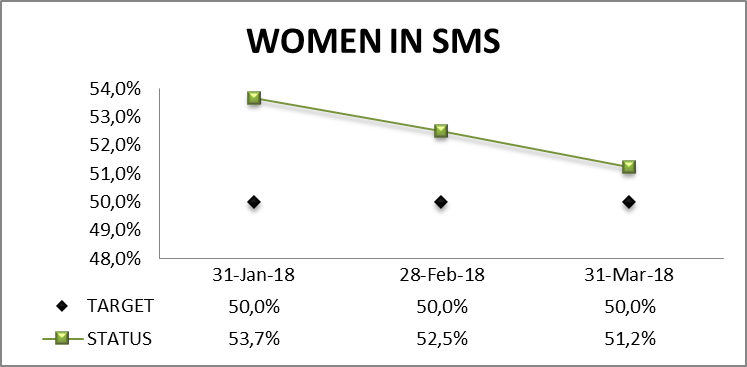 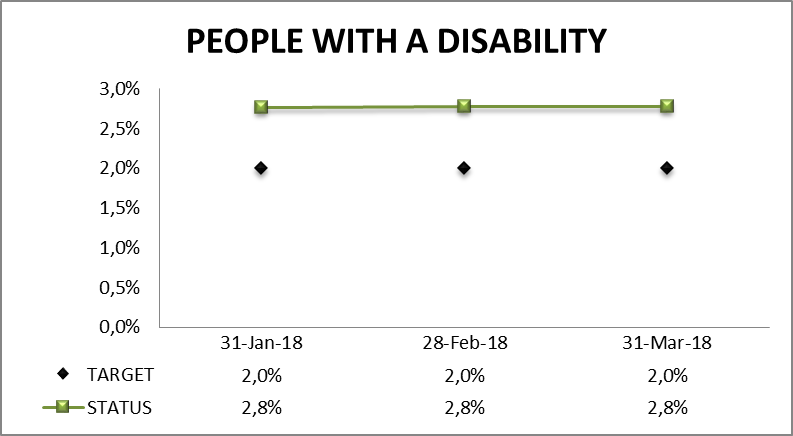 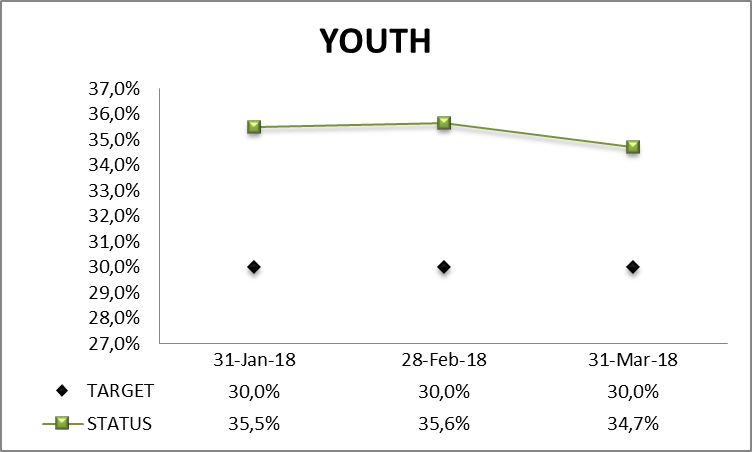 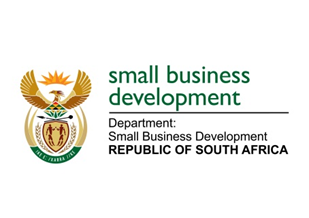 30
Q4 Status Report: Recruitment & Selection
APPOINTMENTS
Total: 5
Total: 4
Total: 25
Total: 8
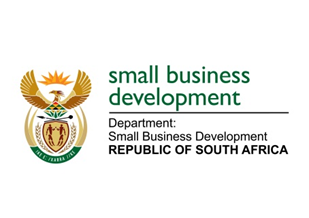 31
YTD vacancy status - SMS
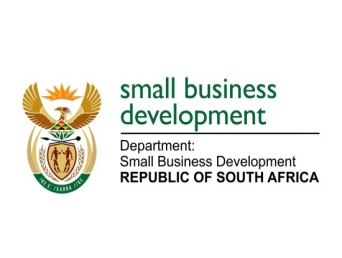 32
YTD Vacancy Status – Below-SMS
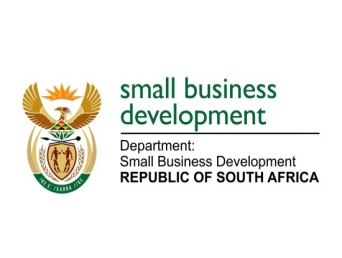 33
Vacancy Status – Below-SMS
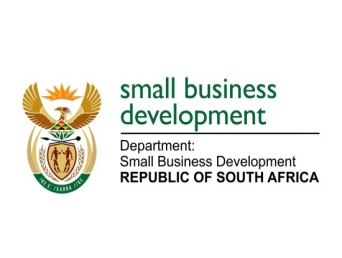 34
6. Performance ReportProgramme ONE
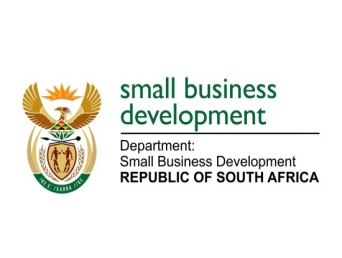 35
Performance Against APP 2017/18
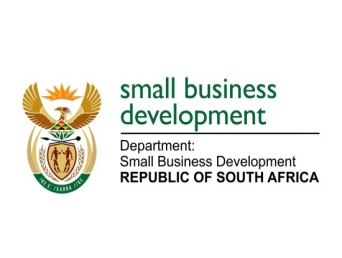 36
Performance Against APP 2017/18
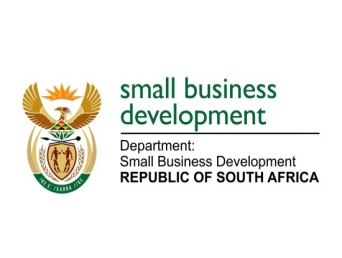 37
Performance Against APP 2017/18
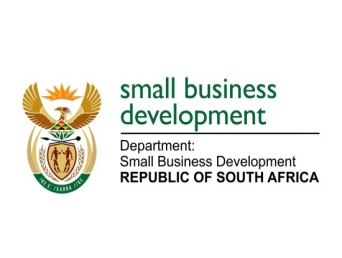 38
Performance Against APP 2017/18
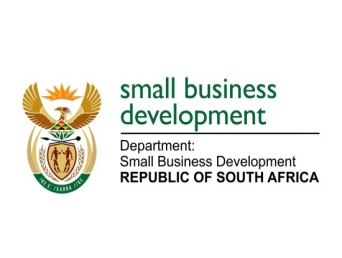 39
Performance ReportProgramme Two
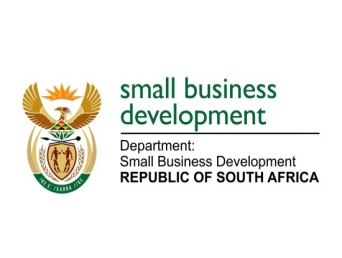 40
Performance Against APP 2017/18
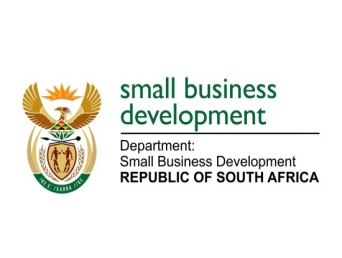 41
Performance Against APP 2017/18
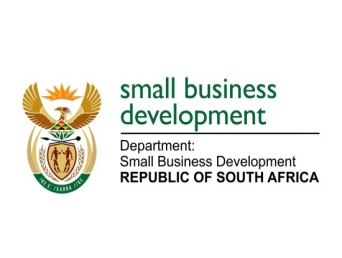 42
Performance Against APP 2017/18
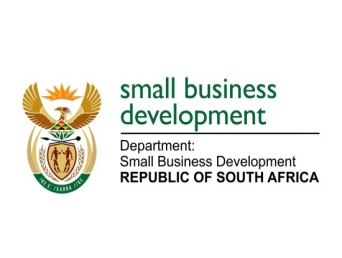 43
[Speaker Notes: .

Bid sent out to service providers on 31 October; briefing session held on 7 November and bid evaluation committee meeting held on 15 November.

Request appointment of service provider on 25 November;  Legal instruction form submitted on 28 November;  SLA signed on 15 December ; and work only commenced on 20 December – not able to prepare a research report by end of Q3 

Definition of SMMEs

ToR approved and first request for proposals submitted by end September.  Had to send out a second request for proposals due to fact that only one proposal was received.  

Bid evaluation took place on 21 November.   SLA finalised  and service provided appointed but not able to produce a research report by the end of Q3.]
Performance Against APP 2017/18
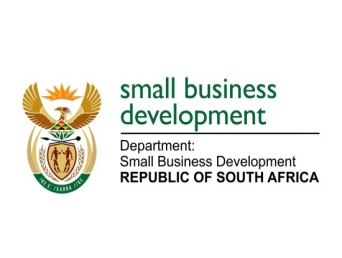 44
44
[Speaker Notes: Enterprise Eco System

Obtained approval for a deviation from normal procurement processes  to limit service providers to service providers working with GEC – approval obtained on 20 October   2016.

Bid sent out to service providers on 31 October; briefing session held on 7 November and bid evaluation committee meeting held on 15 November.

Request appointment of service provider on 25 November;  Legal instruction form submitted on 28 November;  SLA signed on 15 December ; and work only commenced on 20 December – not able to prepare a research report by end of Q3 

Definition of SMMEs

ToR approved and first request for proposals submitted by end September.  Had to send out a second request for proposals due to fact that only one proposal was received.  

Bid evaluation took place on 21 November.   SLA finalised  and service provided appointed but not able to produce a research report by the end of Q3.]
Performance Against APP 2017/18
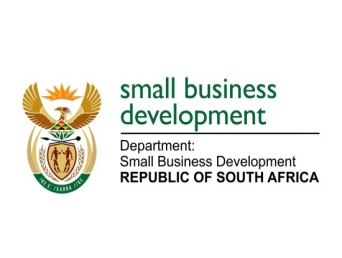 45
Performance Against APP 2017/18
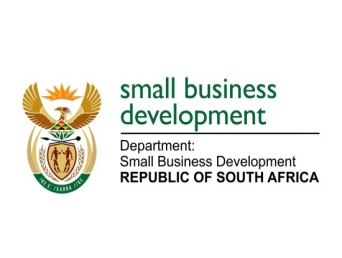 46
Performance Against APP 2017/18
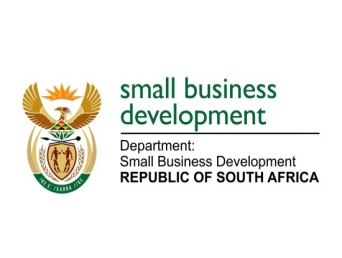 47
Performance Against APP 2017/18
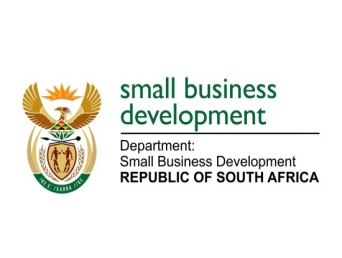 48
Performance Against APP 2017/18
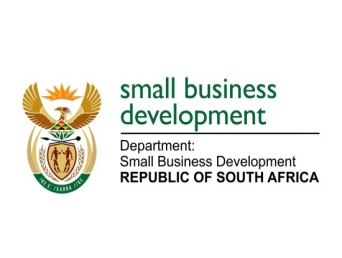 49
Performance Against APP 2017/18
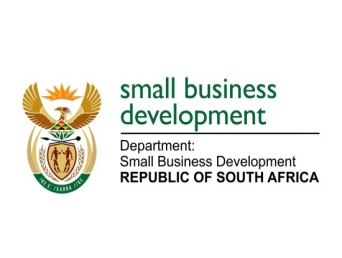 50
Performance ReportProgramme Three
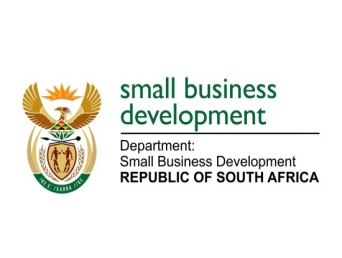 51
Performance Against APP 2017/18
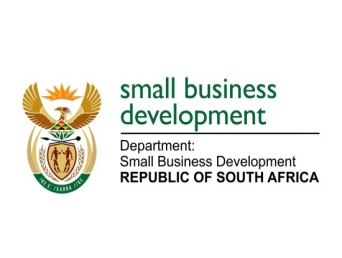 52
Performance Against APP 2017/18
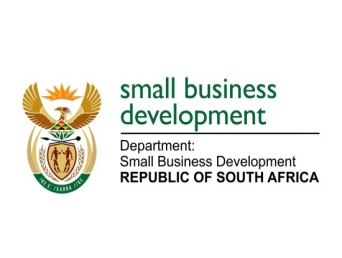 53
Performance Against APP 2017/18
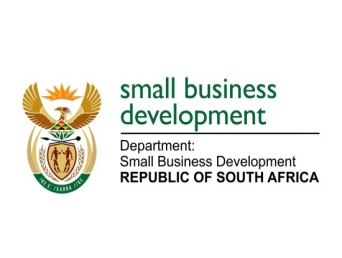 54
Performance Against APP 2017/18
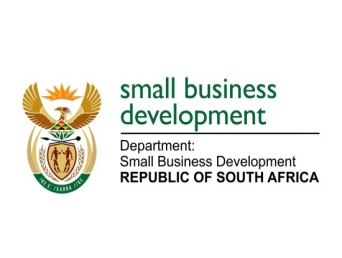 55
Performance Against APP 2017/18
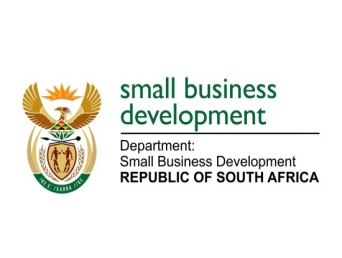 56
Performance Against APP 2017/18
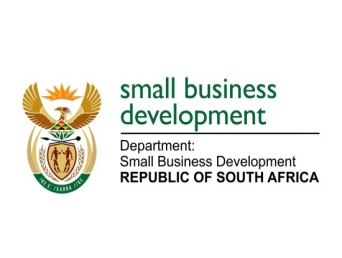 57
Performance Against APP 2017/18
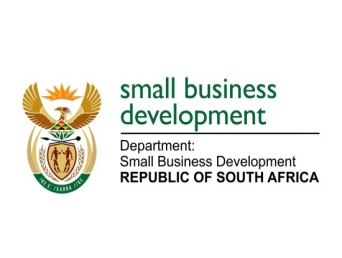 58
Performance Against APP 2017/18
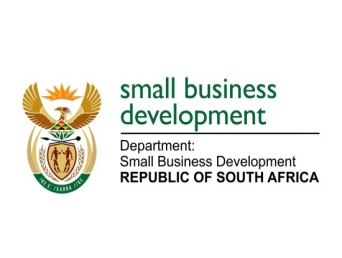 59
Performance Against APP 2017/18
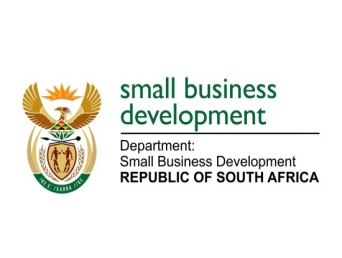 60
7. Recommendations
It is recommended that the Portfolio Committee on Small Business Development

Approve the Q4 Performance Report of the Department of Small Business Development.
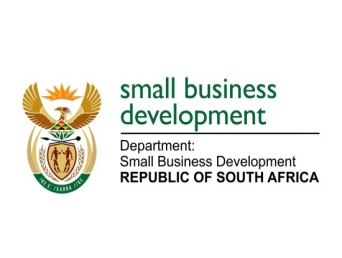 61
Thank you!
62